Année universitaire2020-2021Cours de Bio-statistiquespar  Abdallah Benaissa
Tests Stat. Analyse de  variance à un facteur
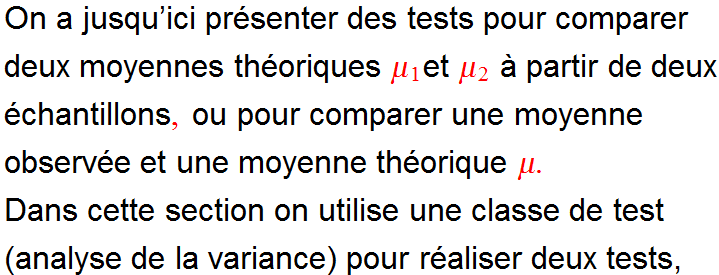 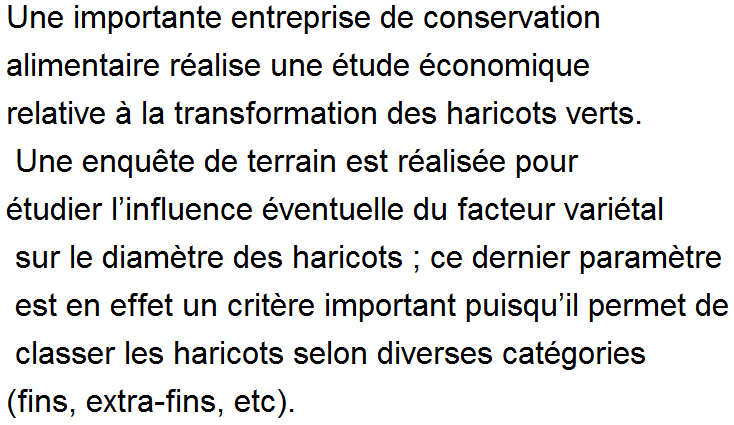 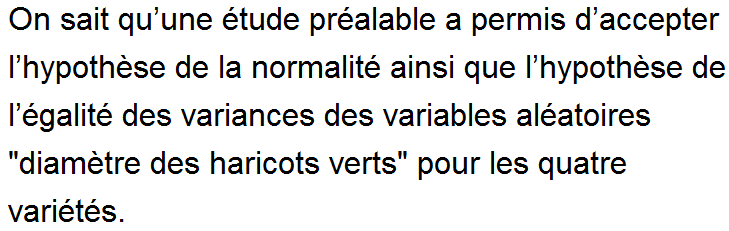 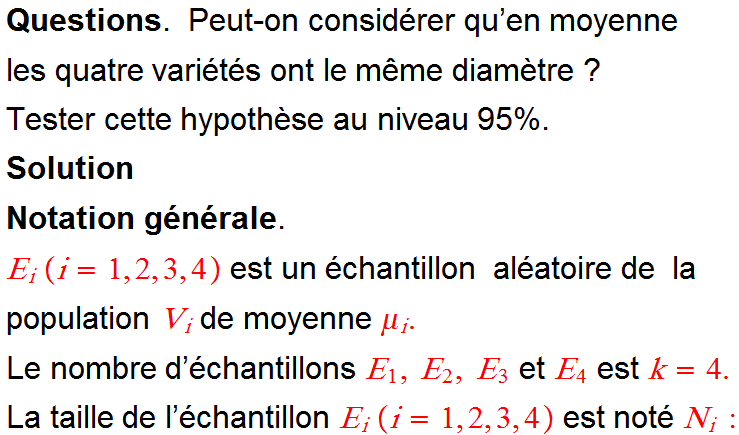 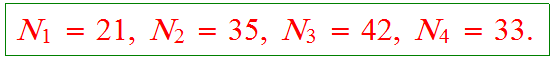 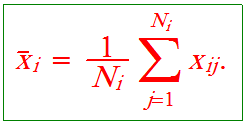 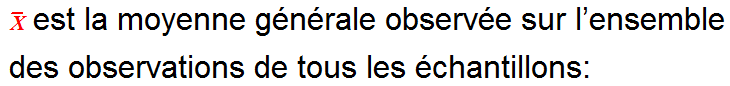 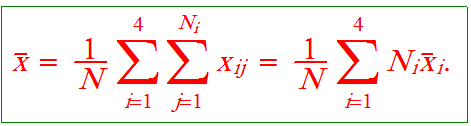 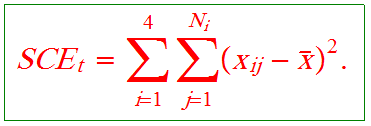 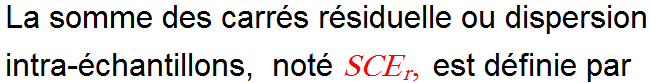 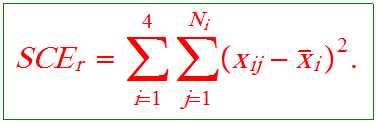 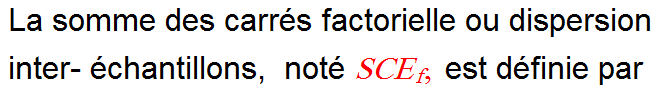 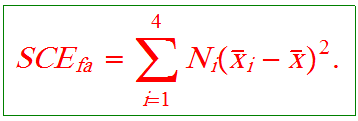 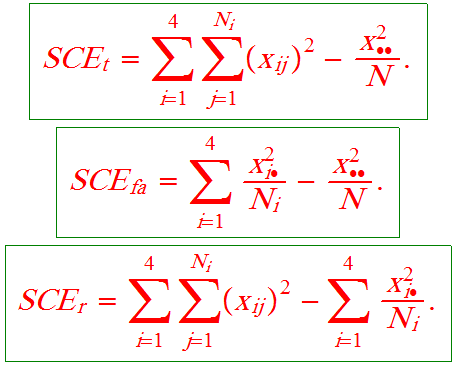 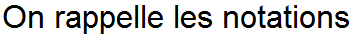 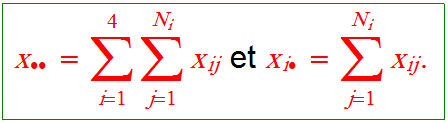 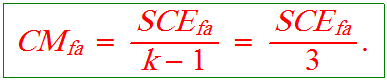 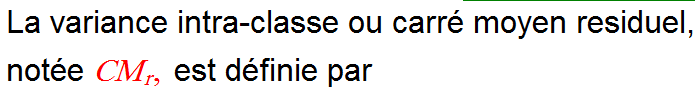 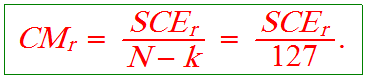 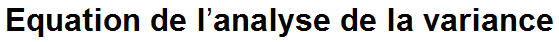 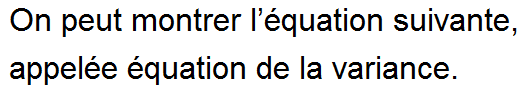 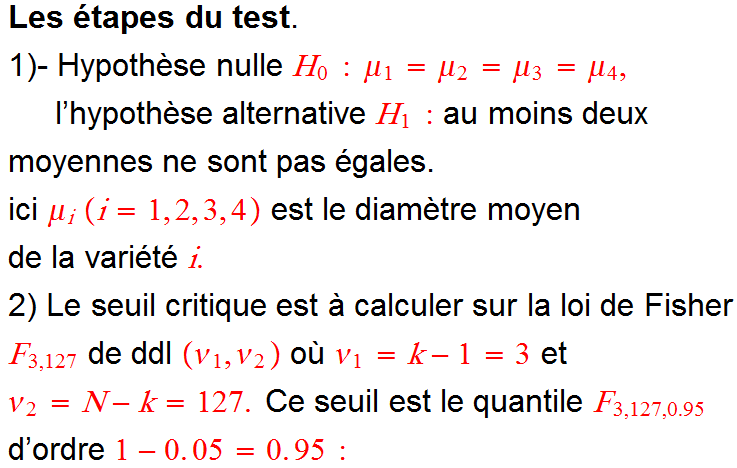 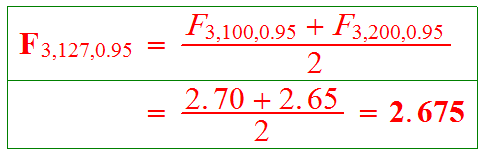 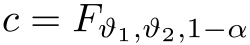 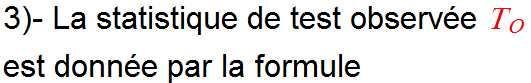 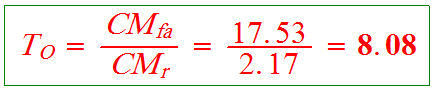 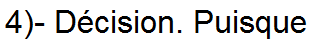 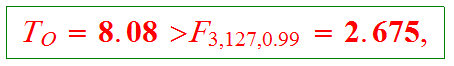 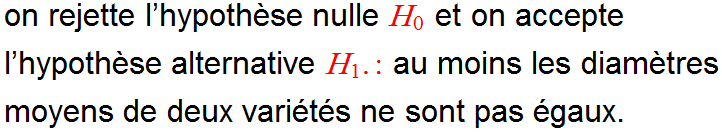 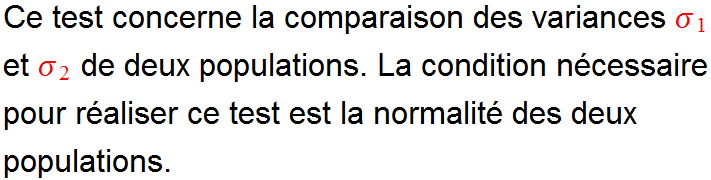 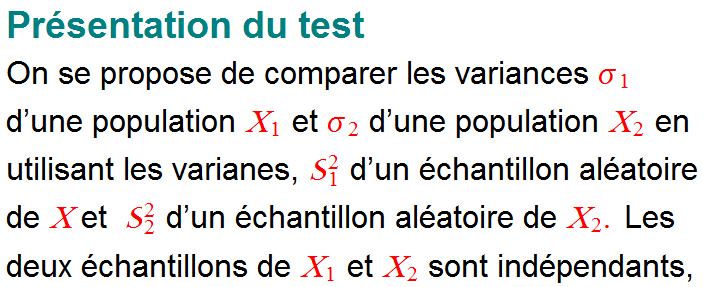 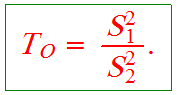 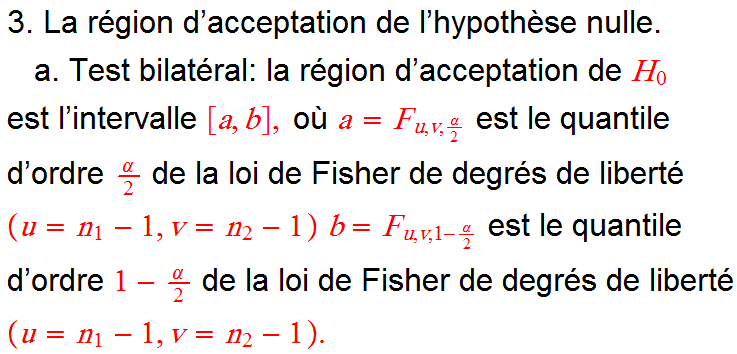 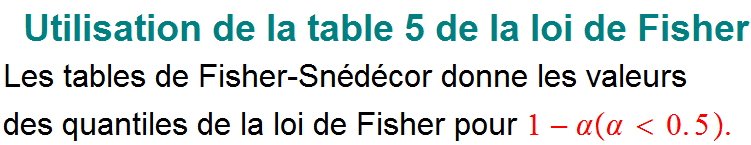 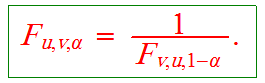 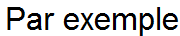 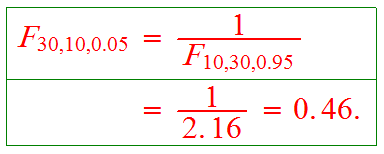 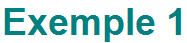 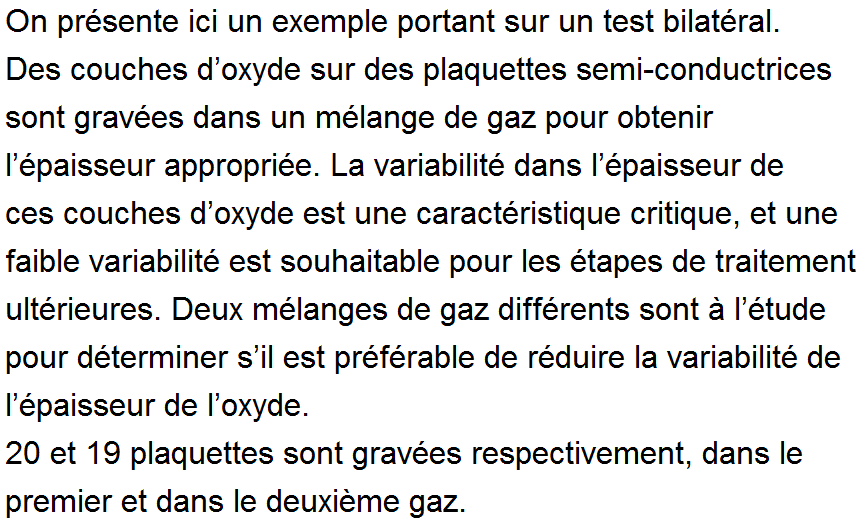 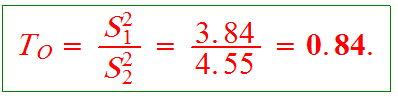 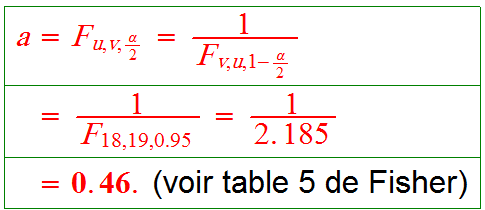 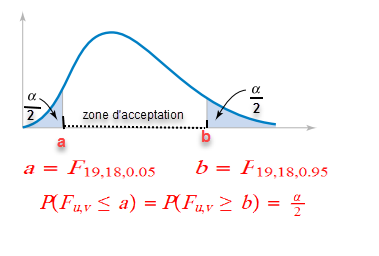 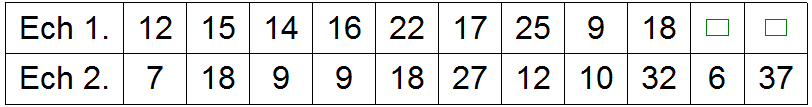 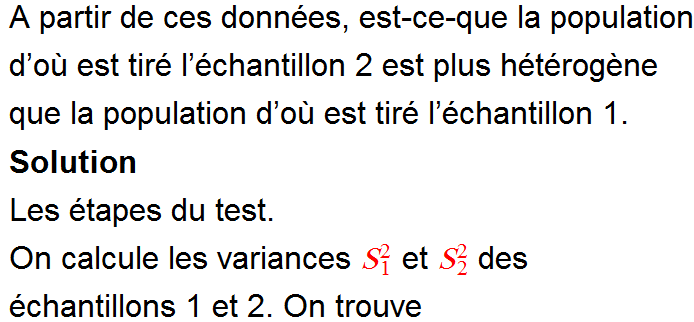 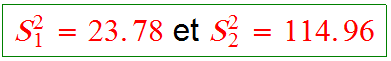 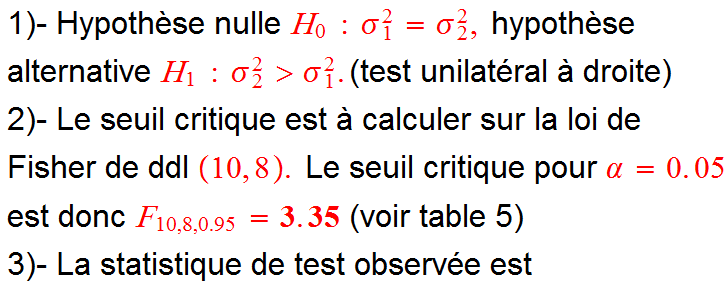 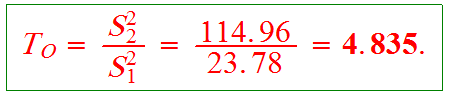 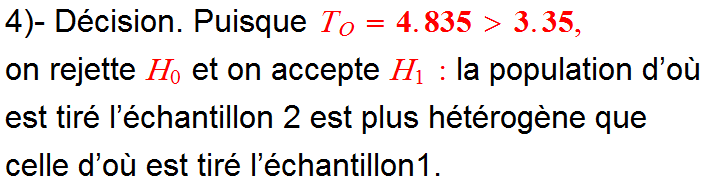 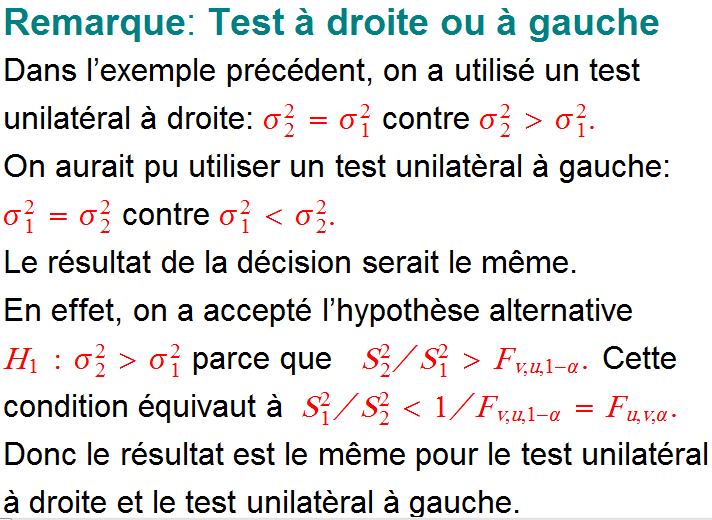 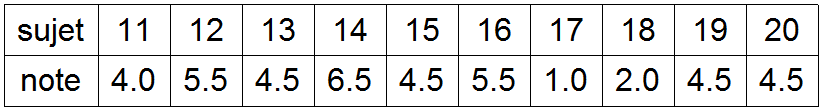 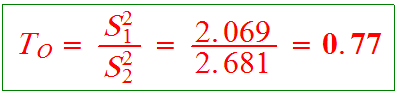 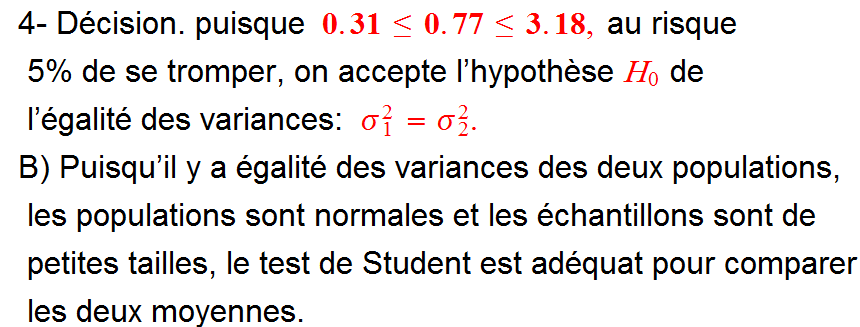 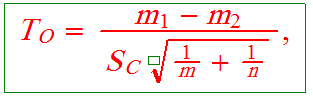 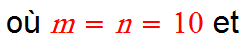 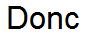 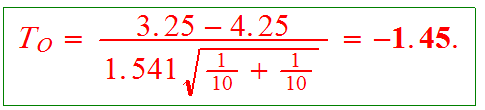 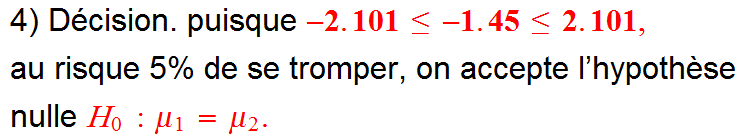